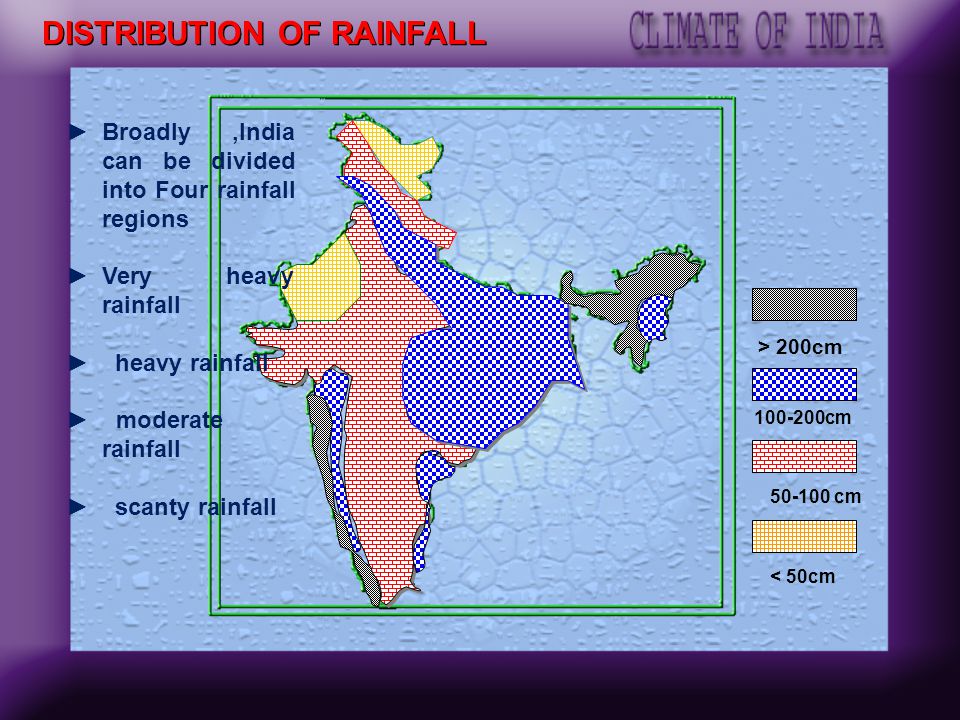 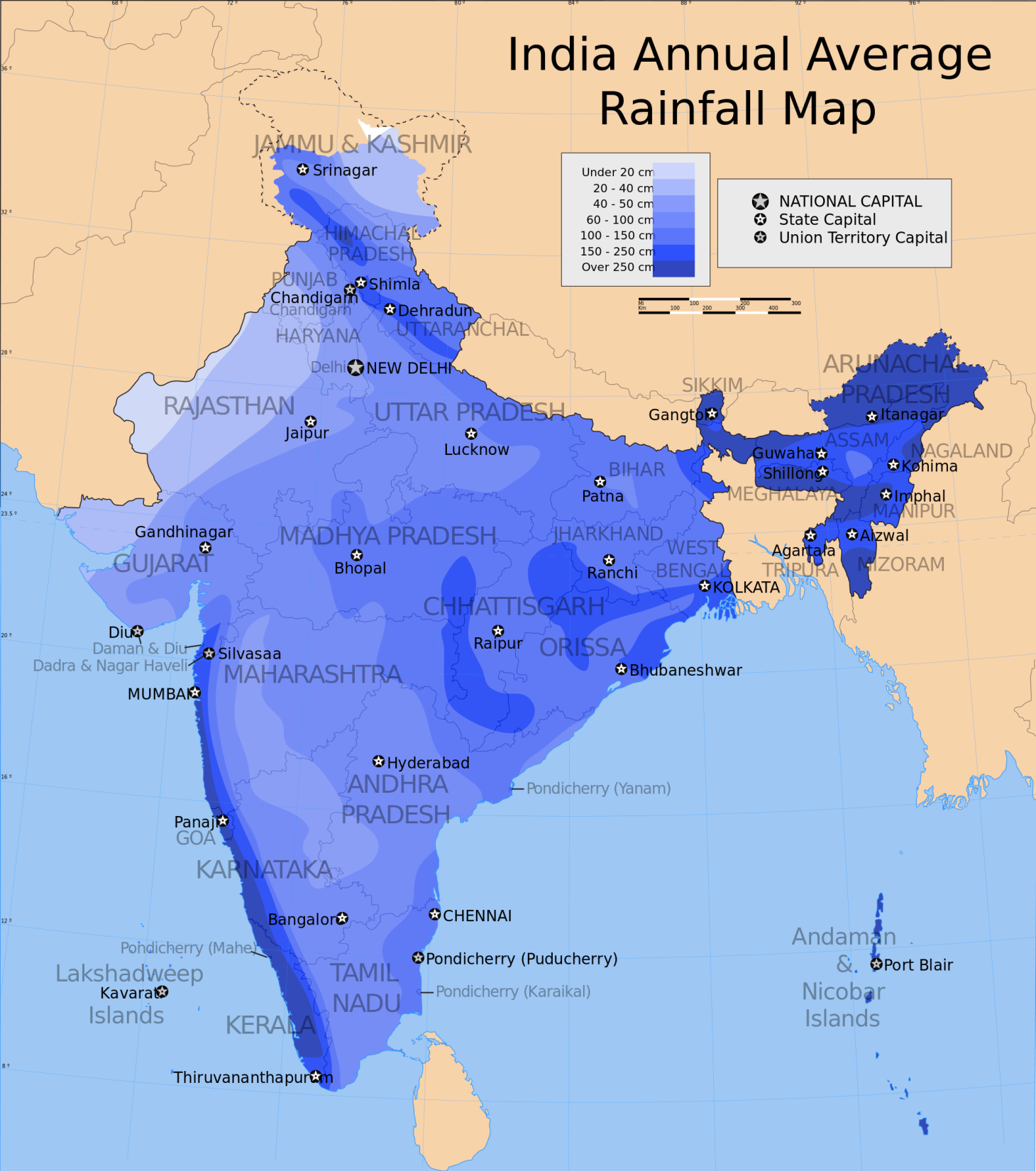 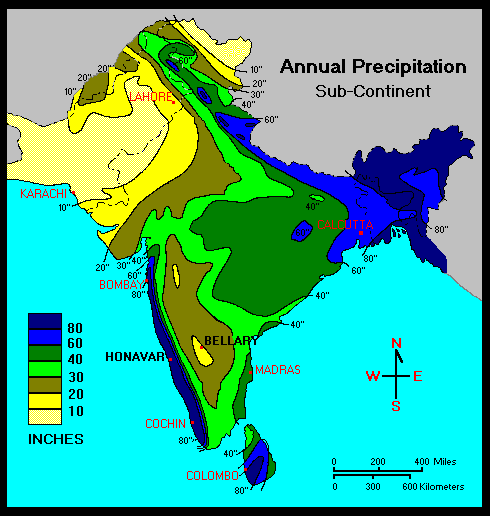 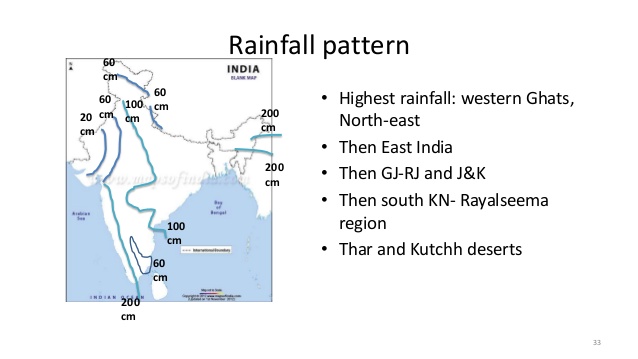 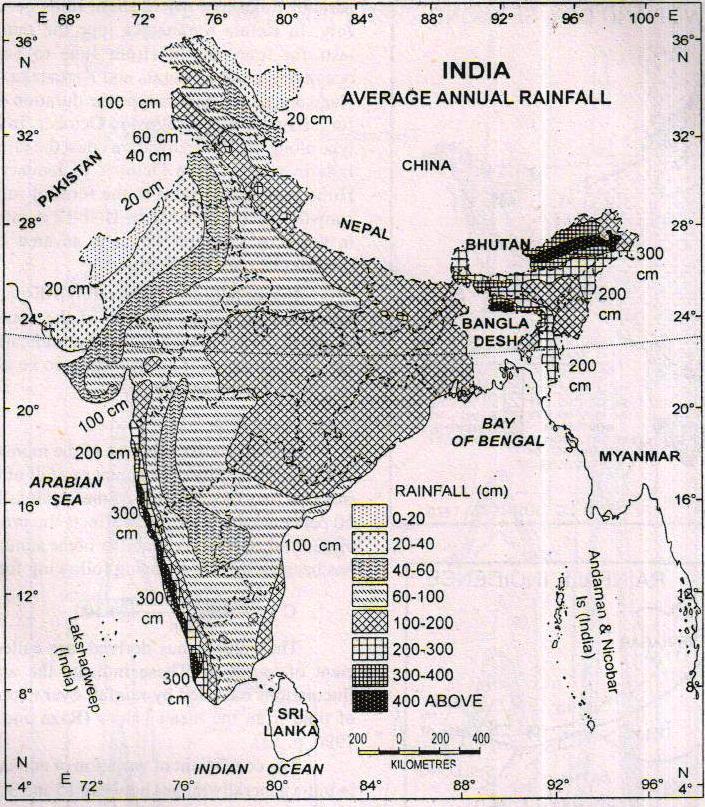 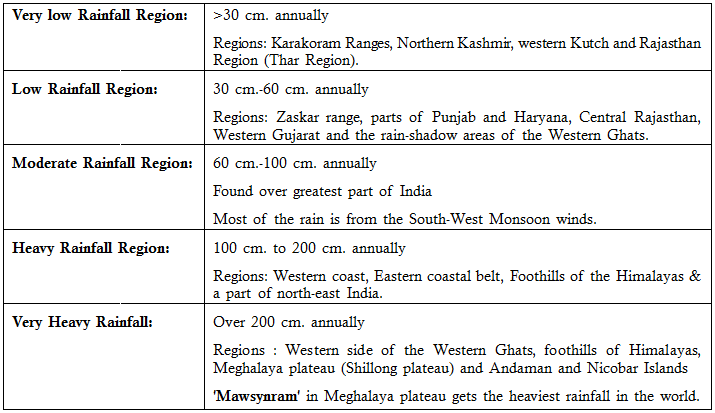 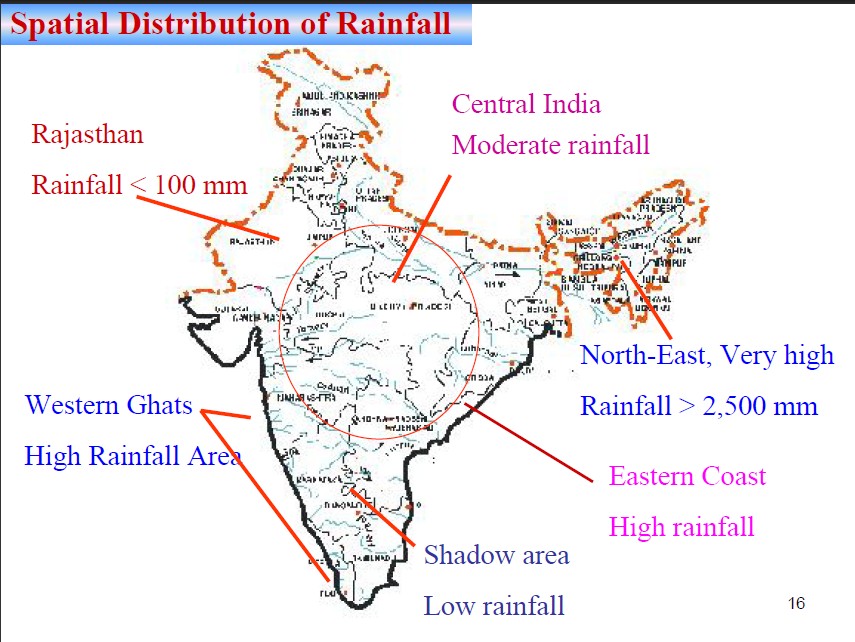 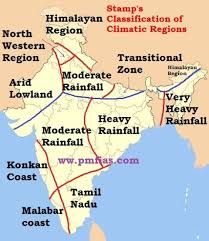 Climate of india
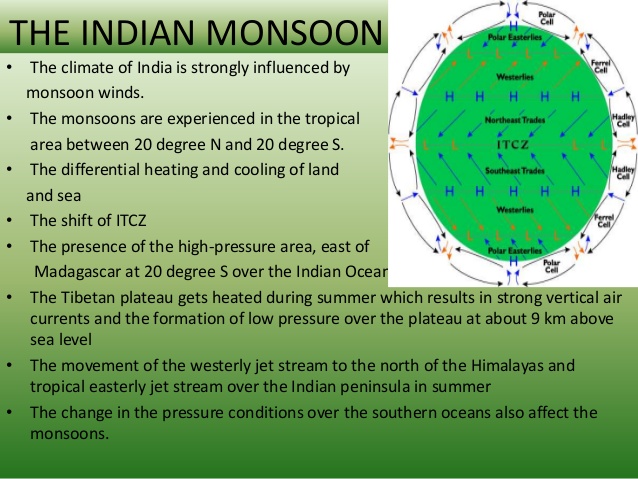 Climate of India				   tropical monsoon type
Per humid north east climate
Humid west coast climate
Humid south east climate
Sub humid transition climate
Sub humid littorals climate
Sub humid continental climate
Semi arid sub tropical climate
Semi arid tropical climate
Arid climate
Mountain climate
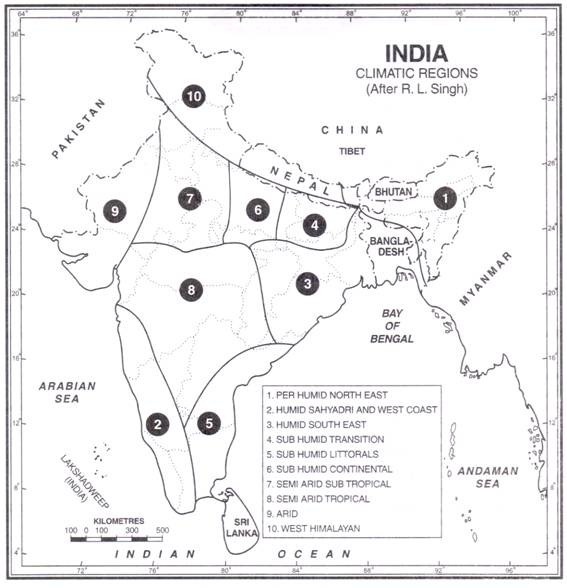